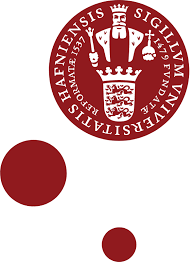 EGU General Assembly 2020
Connecting the oxidation of organic compounds with the role of peroxy radicals, RO2, and aerosol properties
Double Bonds Are Key to Fast Unimolecular Reactivity in First-Generation Monoterpene Hydroxy Peroxy Radicals
Jing Chen
Kristian H. Møller*, Rasmus V. Otkjær, Henrik G. Kjaergaard*
Department of Chemistry
University of Copenhagen
© Authors. All rights reserved.
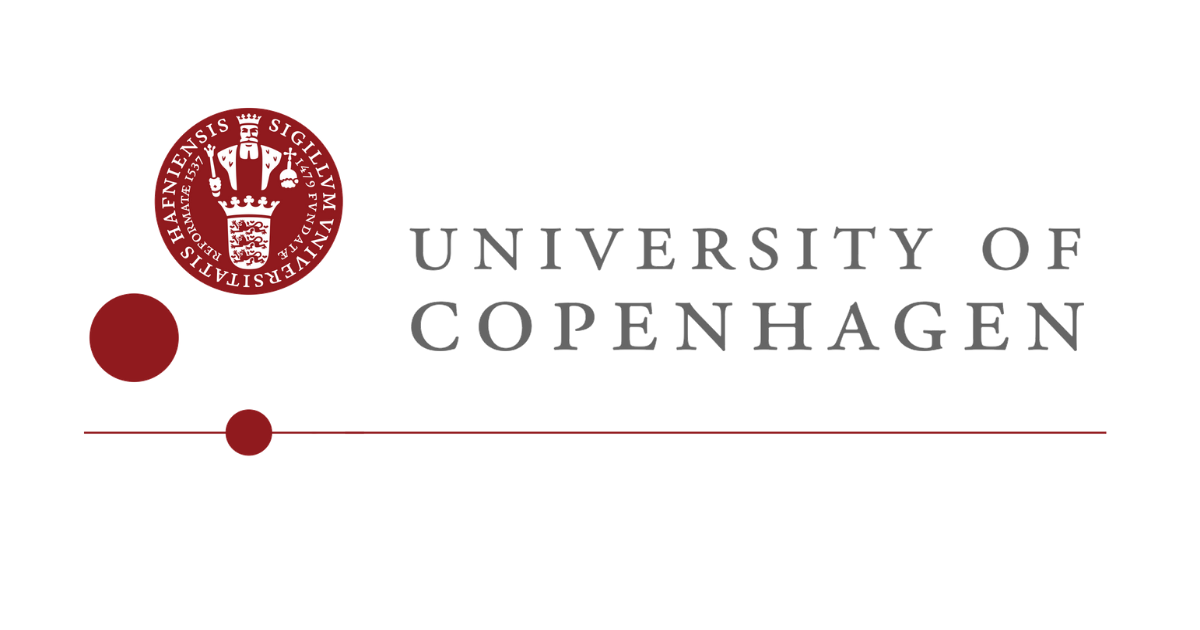 https://pubs.acs.org/doi/10.1021/acs.jpca.0c01079
Link to the publication:
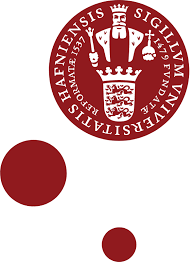 Introduction
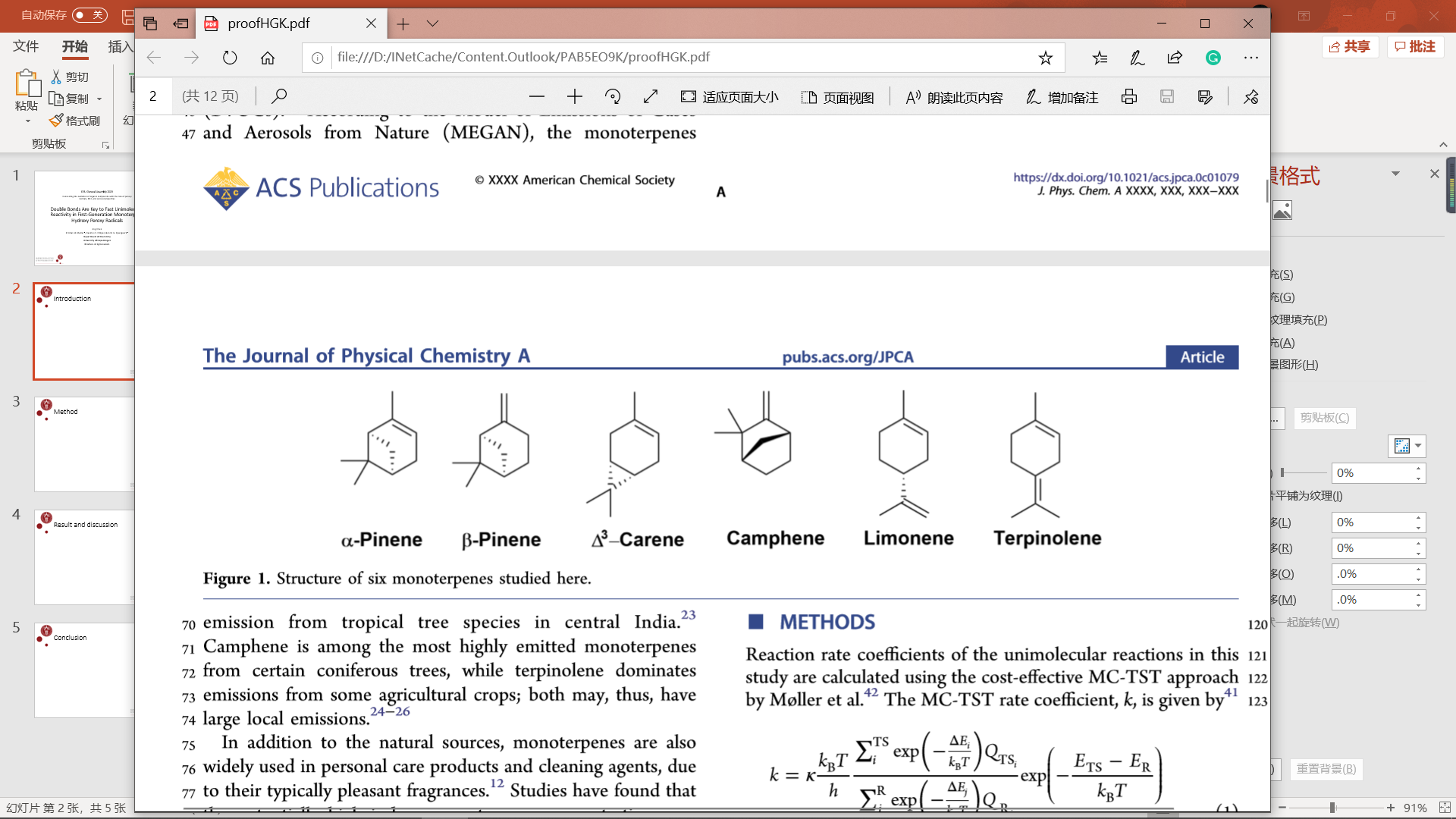 The unimolecular reactions (hydrogen shift reactions and cyclization reactions) of the radicals formed by OH and O2 addition to the six monoterpenes are studied. A total of 45 peroxy radicals and 263 unimolecular reactions are studied.
Figure 1: The six monoterpenes that have been studied.
Reprinted with permission from J. Phys. Chem. A 2020, 124, 14, 2885-2896. Copyright 2020 American Chemical Society.
Two types of radical formation mechanisms:
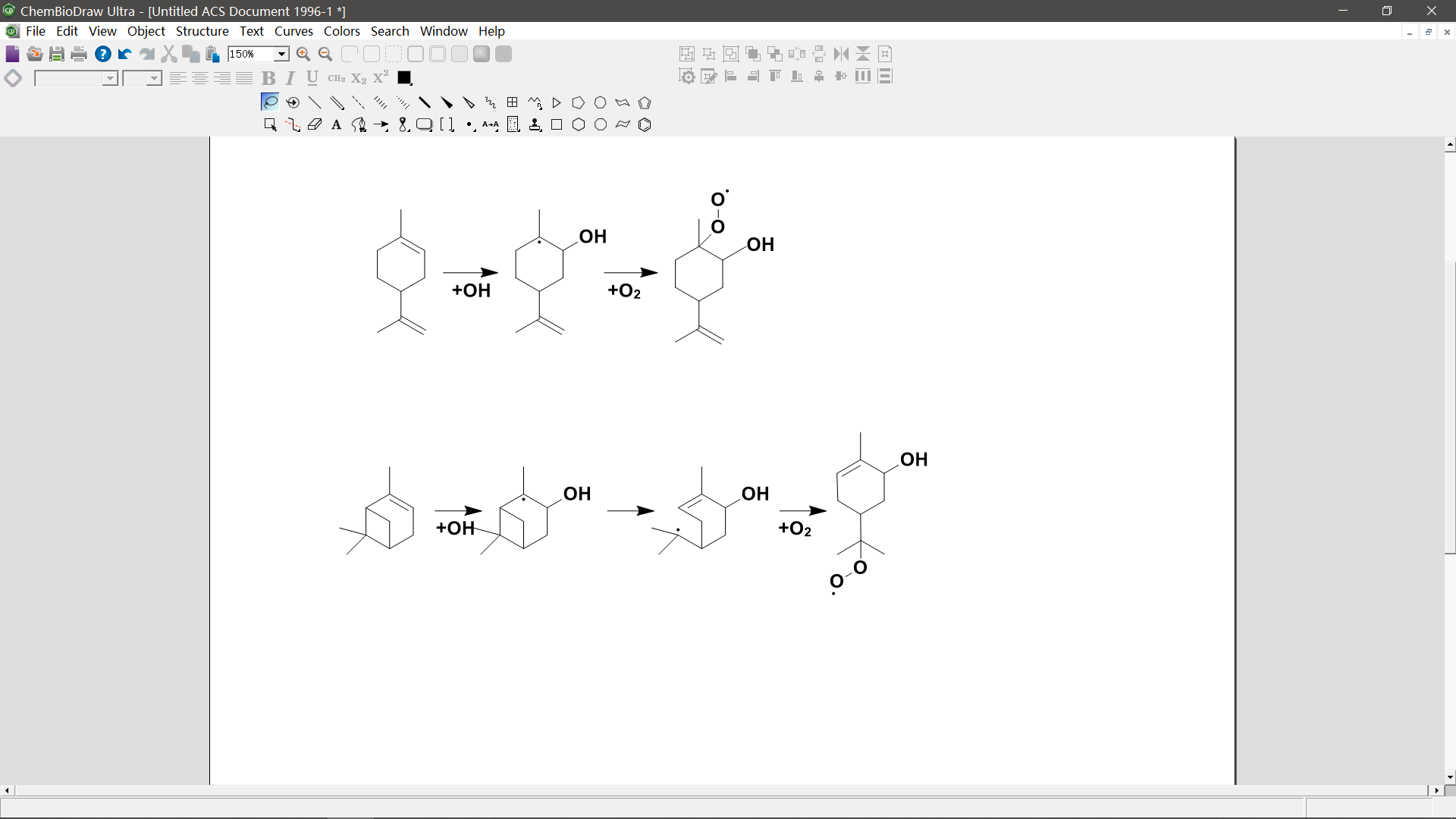 Figure 2: Example mechanism of peroxy radical formed by OH addition followed by O2 addition. Possible for all six monoterpenes.
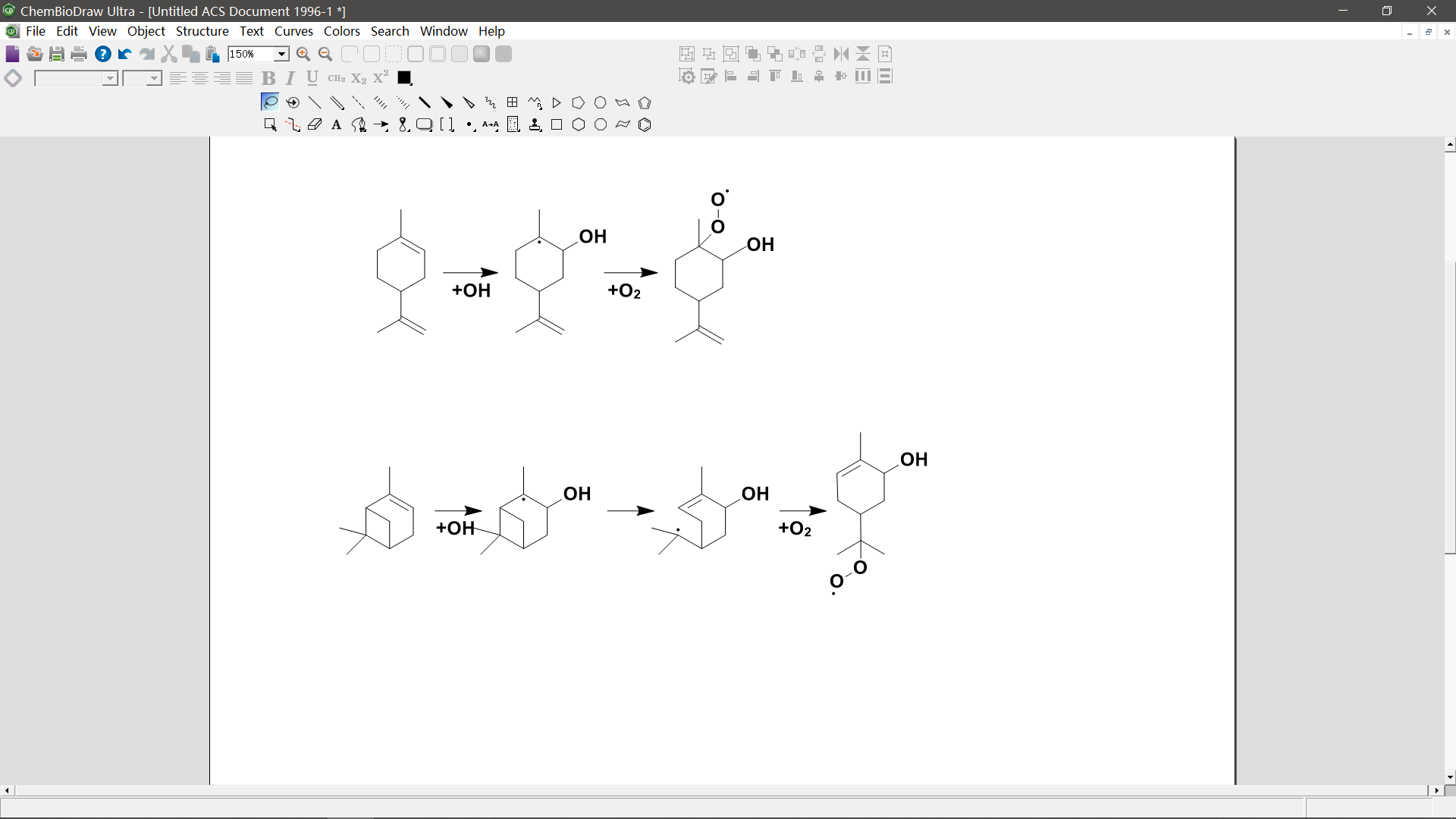 Figure 3: Example mechanism  of peroxy radical formed by OH addition followed by ring opening and then O2 addition. Only possible for α-pinene and β-pinene.
The ring opening for camphene is not fast enough to compete with O2 addition.
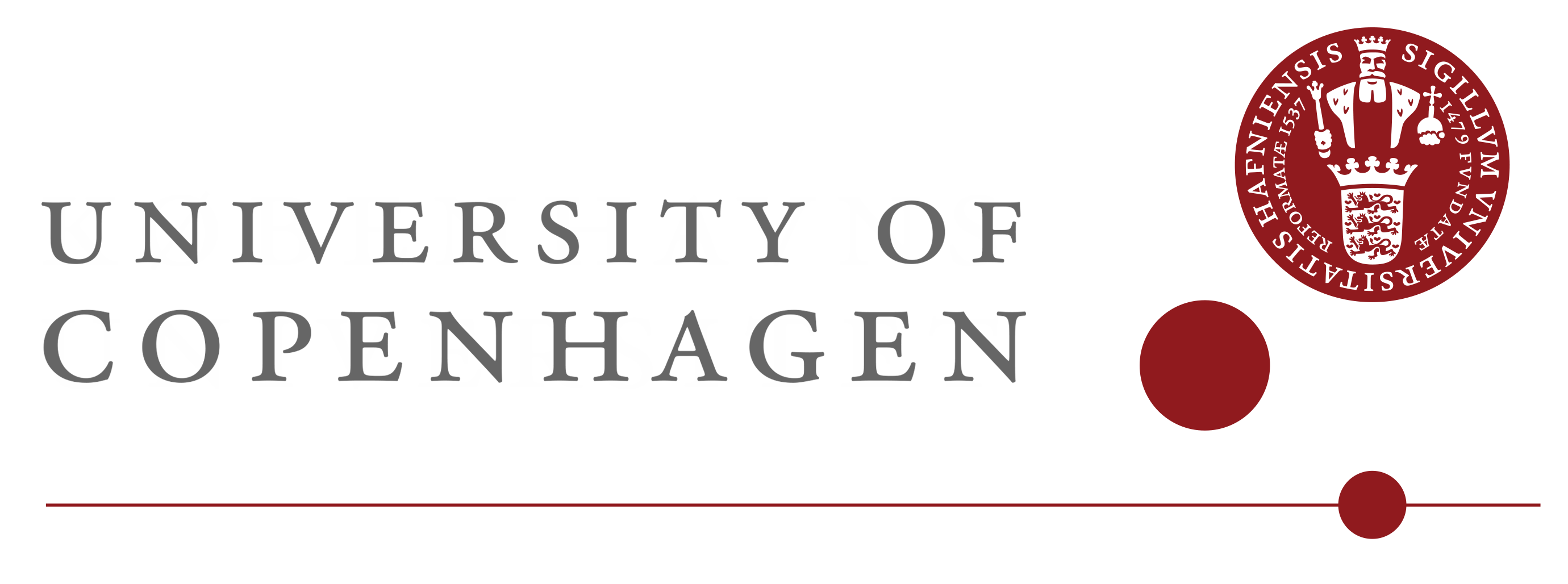 1
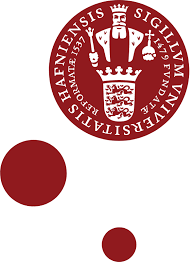 Methods
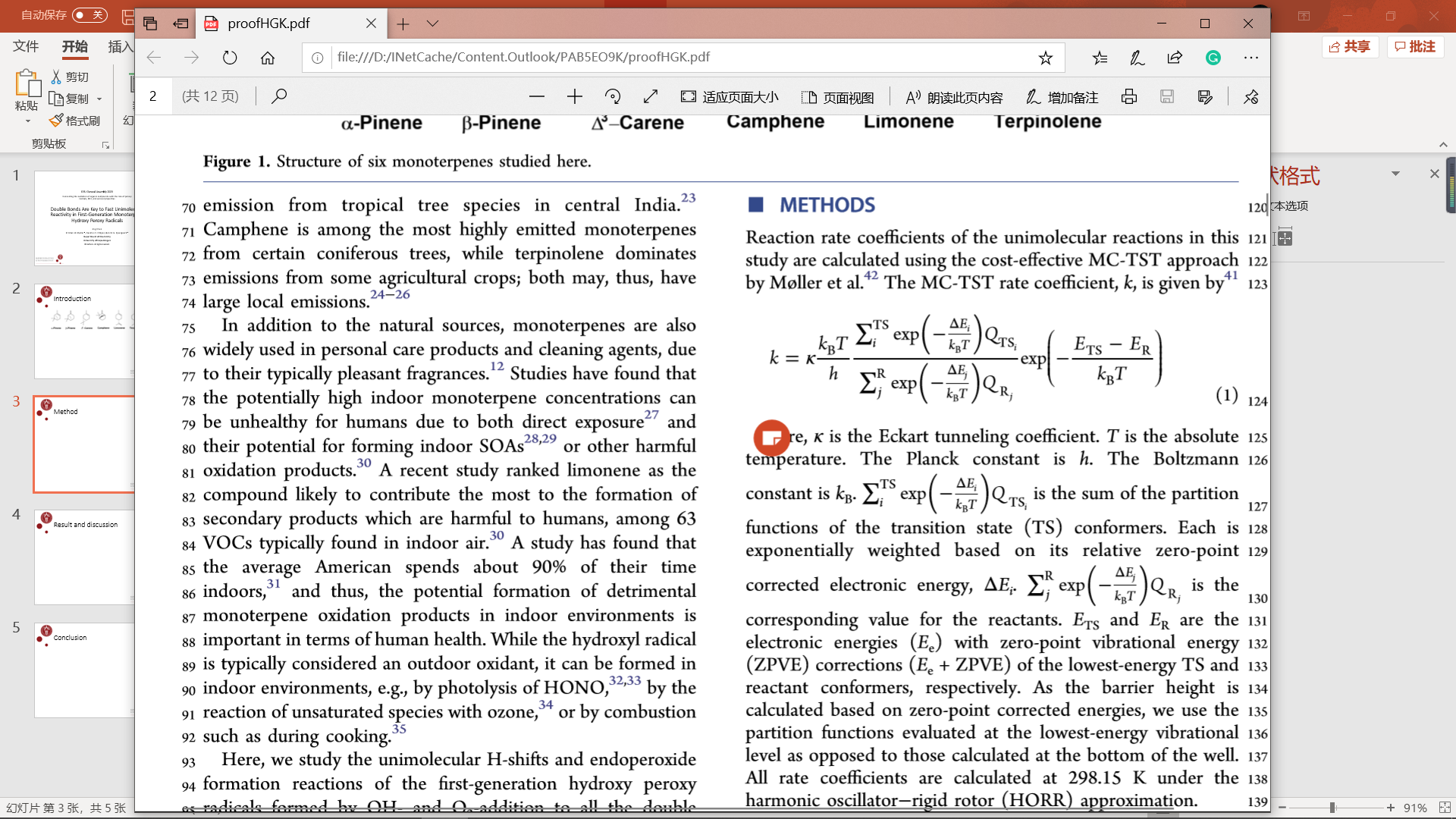 The rate coefficients of the unimolecular reactions, k,  are calculated using multi-conformer transition state theory (MC-TST) with Eckart tunneling.
2 kcal/mol electronic energy cut-off
Lowest Ee+ZPVE conformers
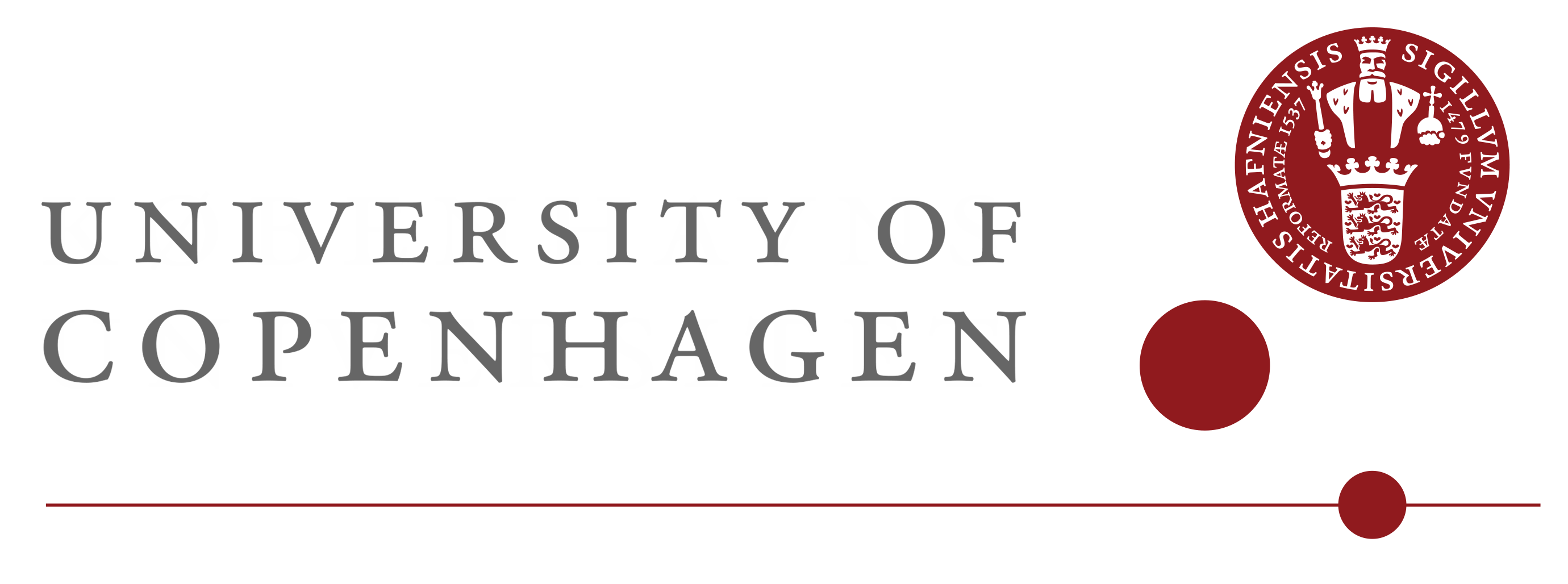 https://pubs.acs.org/doi/abs/10.1021/acs.jpca.6b09370
https://aip.scitation.org/doi/10.1063/1.1597479
Detailed information about the MC-TST approach:
2
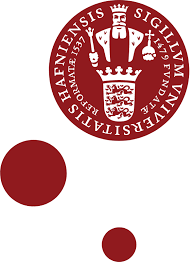 Result
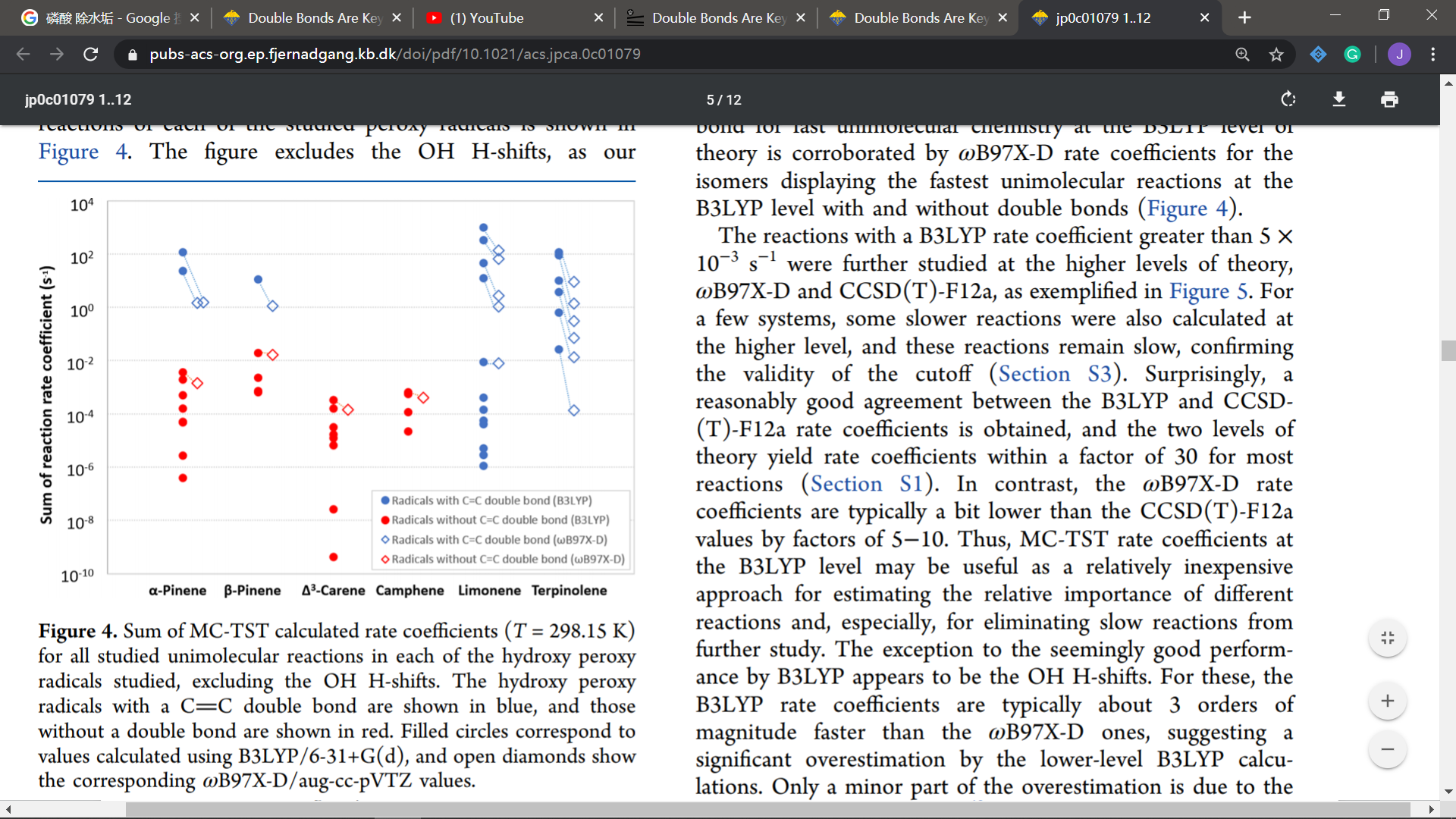 Examples of the unimolecular H-shift and cyclization reactions are shown below.
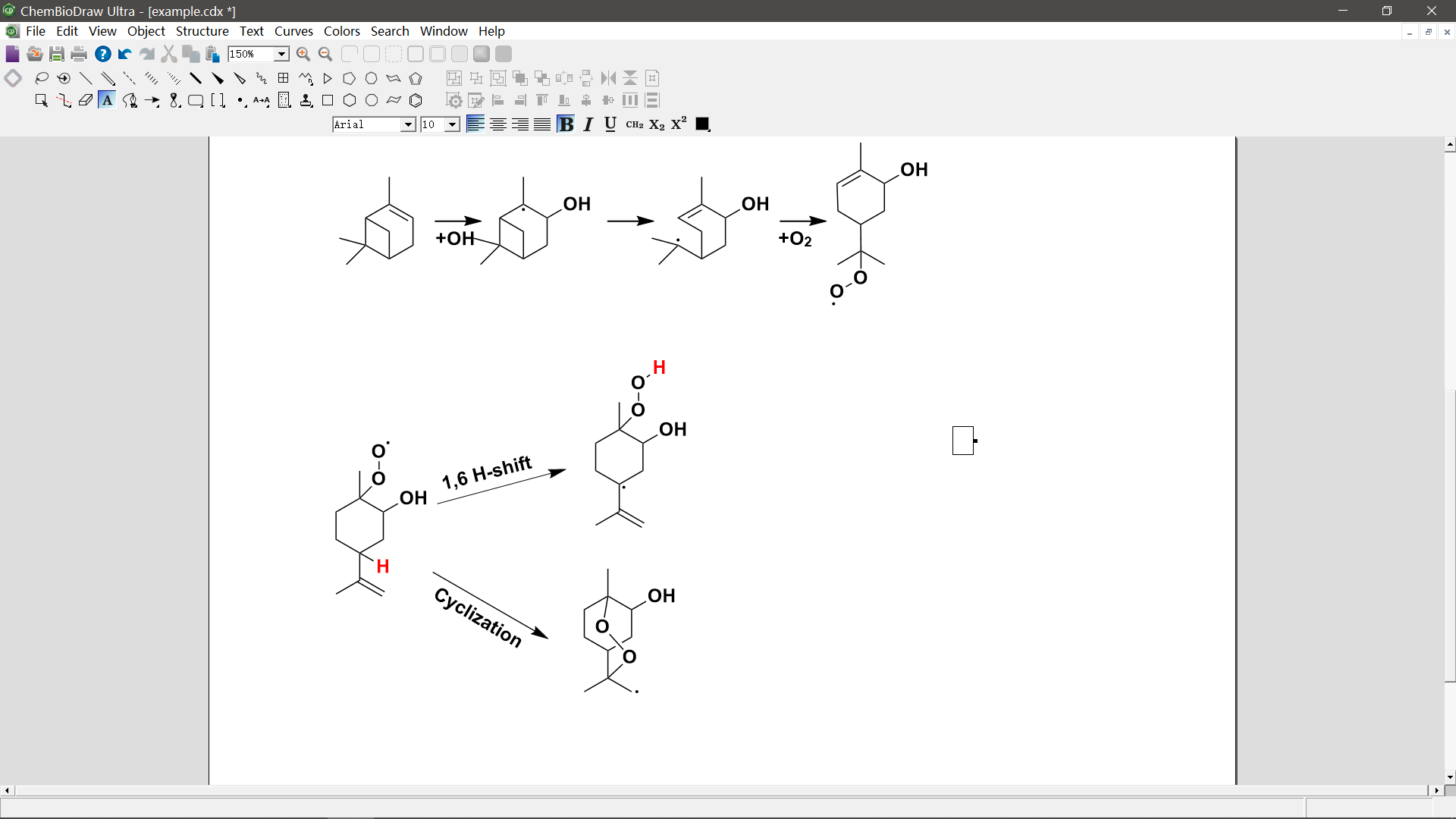 Figure 4: Sum of B3LYP and ωB97X-D MC-TST calculated rate coefficients (T = 298.15 K) for all studied unimolecular reactions in each of the hydroxy peroxy radicals studied, excluding the OH H-shifts.  Only one of the peroxy radicals without a C=C double bond (red) has a sum of rate coefficients greater than 10-2 s-1. Several of the radicals with a C=C double bond (blue) have a sum of rate coefficients greater than 10-2 s-1. Reprinted with permission from J. Phys. Chem. A 2020, 124, 14, 2885-2896. Copyright 2020 American Chemical Society.
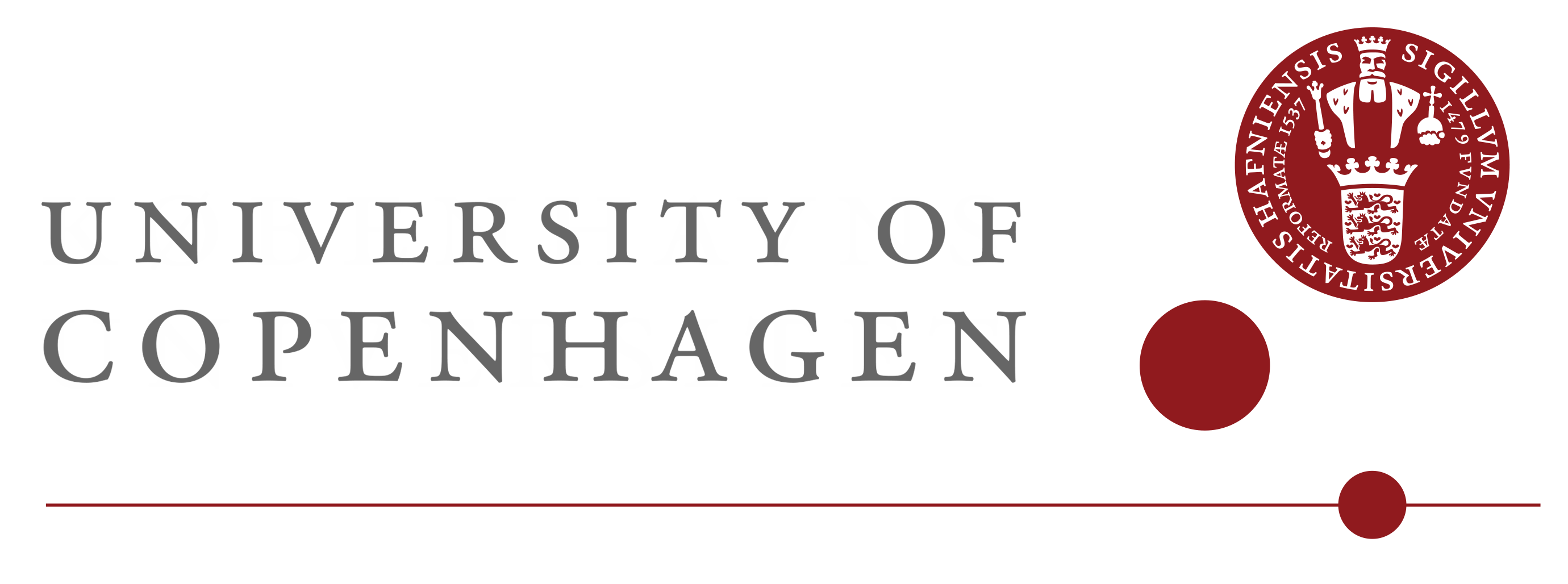 3
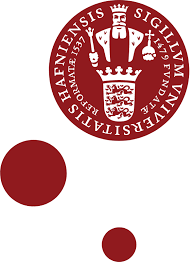 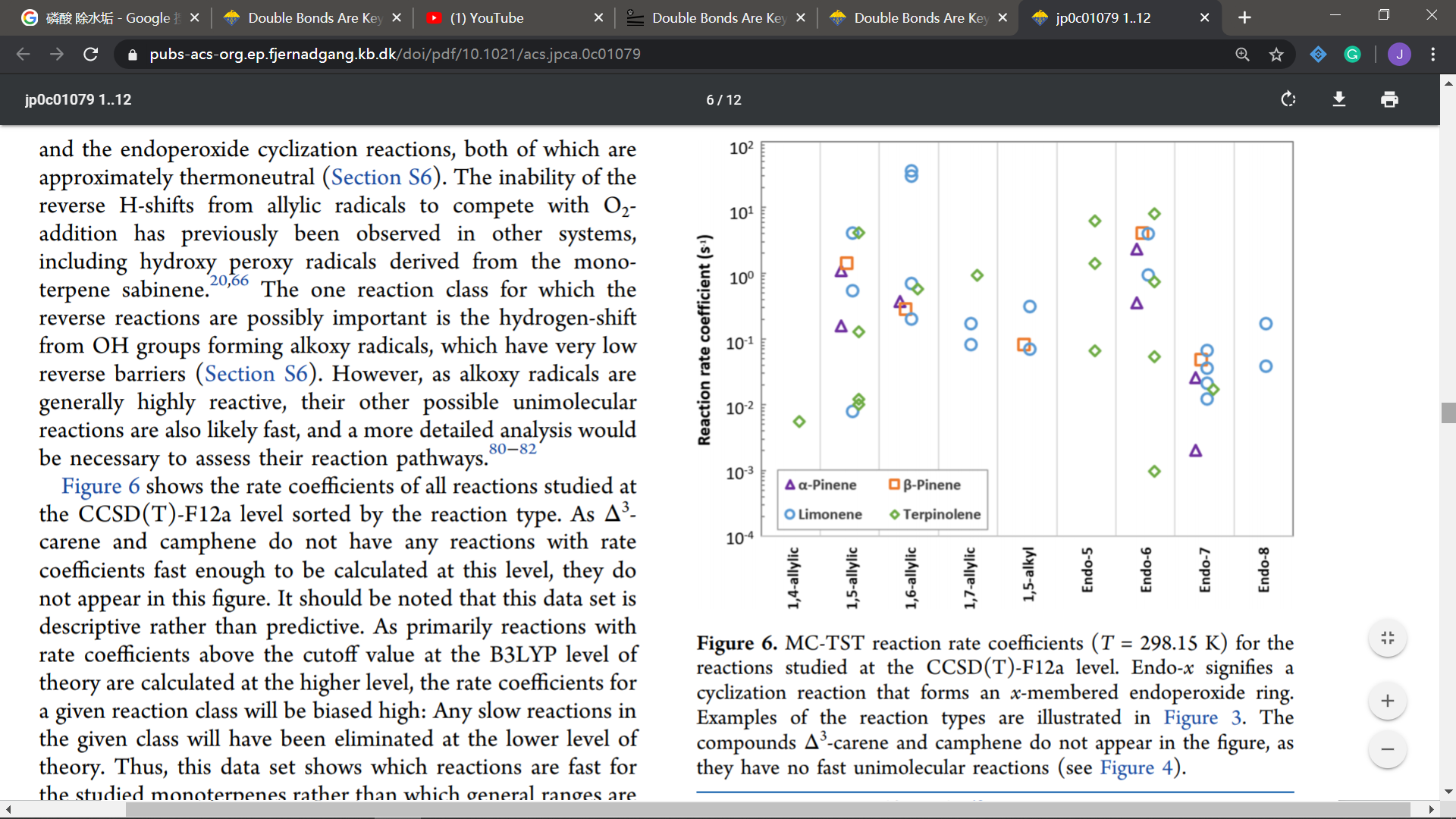 Figure 5: MC-TST reaction rate coefficients (T = 298.15 K) for the reactions studied at the CCSD(T)-F12a level (the reactions with B3LYP level rate coefficients greater than 5×10-3 s-1 , no OH H-shift included) sorted by reaction type. Endo-x signifies a cyclization reaction that forms an x-membered endoperoxide ring. Reprinted with permission from J. Phys. Chem. A 2020, 124, 14, 2885-2896. Copyright 2020 American Chemical Society.
Almost all the fast reactions are H-shift reactions from the allylic position or cyclization reactions, which both require the presence of a C=C double bond.
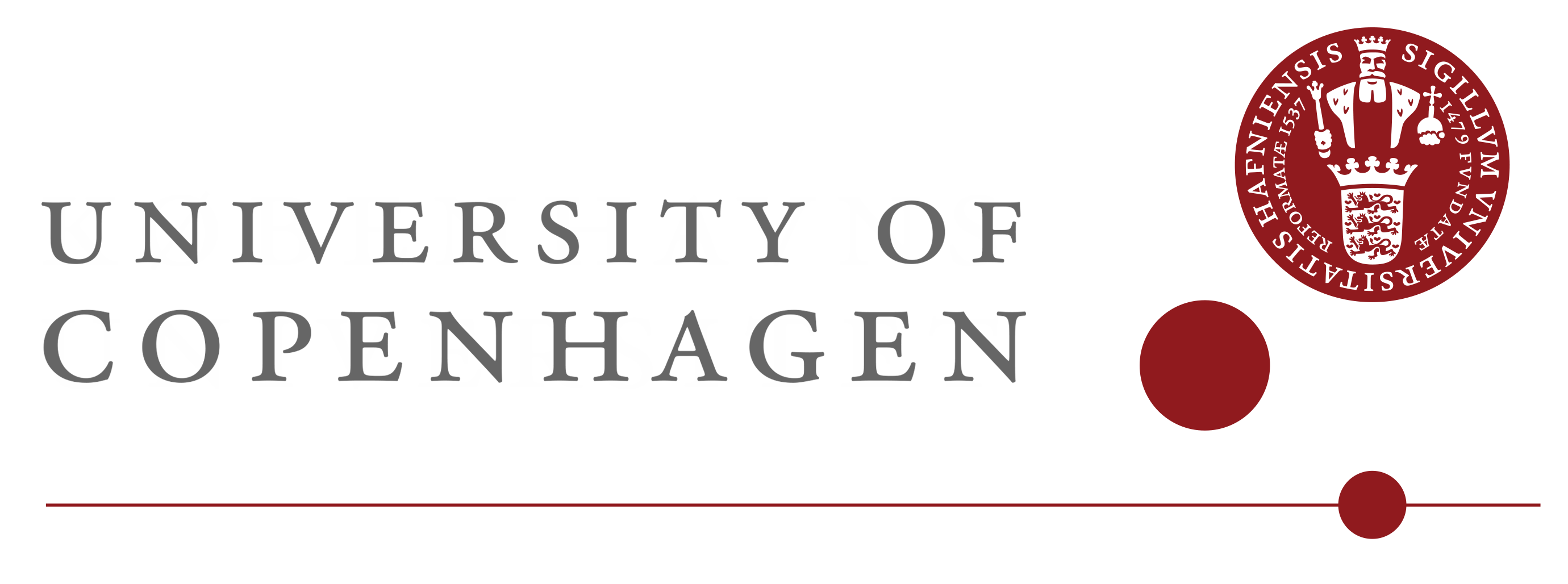 4
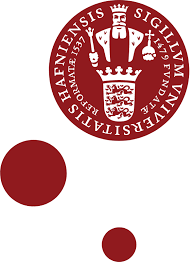 Figure 6: All studied hydroxy peroxy radicals from the six monoterpenes. The radicals with a summed rate of unimolecular reactions (excluding OH H-shifts) greater than 10−2 s−1 at the CCSD(T)-F12a level at 298.15 K are highlighted in blue. The radicals with OH H-shift rate coefficients greater than 10−2 s−1 at the ωB97X-D level are highlighted with a red OH group. Reprinted with permission from J. Phys. Chem. A 2020, 124, 14, 2885-2896. Copyright 2020 American Chemical Society.
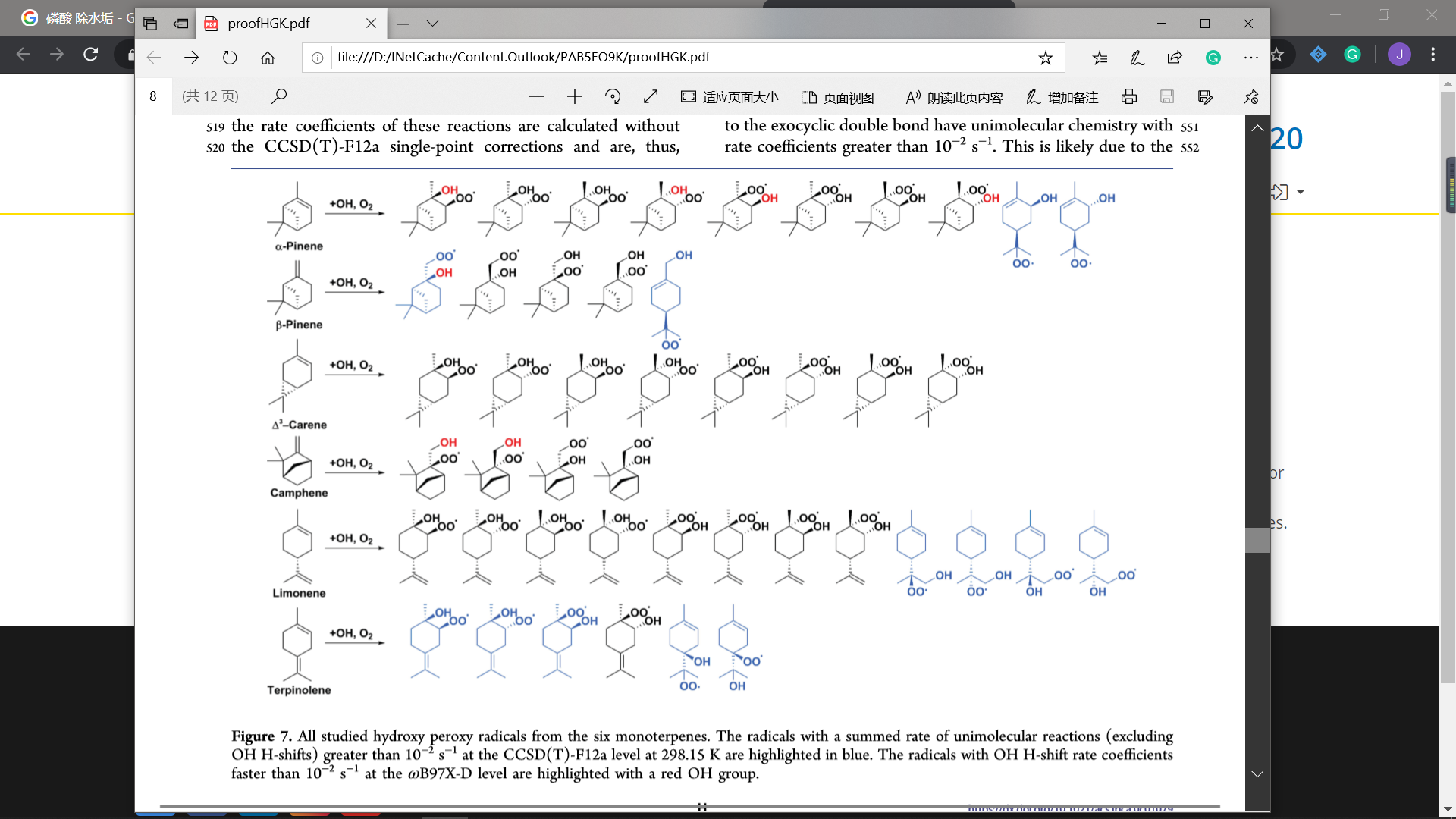 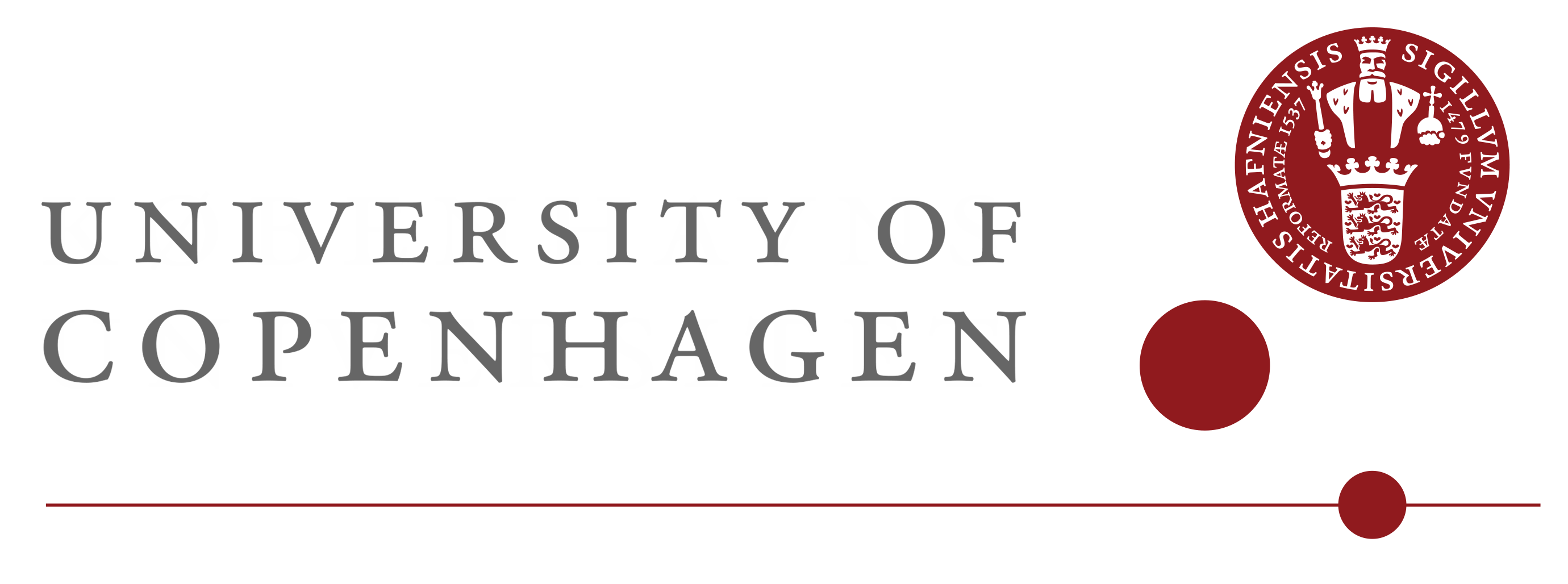 5
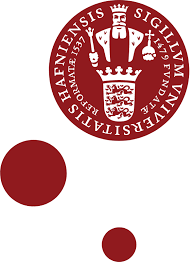 Conclusion
A neighboring double bond greatly increases the rate coefficient of peroxy radical H-shifts due to the allylic character of the nascent radical. 
Double bonds also allow for the fast endoperoxide formation. 
Thus the presence of a double bond generally seems necessary for fast unimolecular reactions, but does not guarantee it.
The OH H-shift for the radicals with the OH group and peroxy group at the same side of the ring can potentially be fast but this is more uncertain.
The ring-opened α- and β-pinene isomers along with all but one isomer of terpinolene and the limonene isomers formed by OH- and O2-addition to the exocyclic double bond are likely the most important in terms of unimolecular chemistry in the first generation.
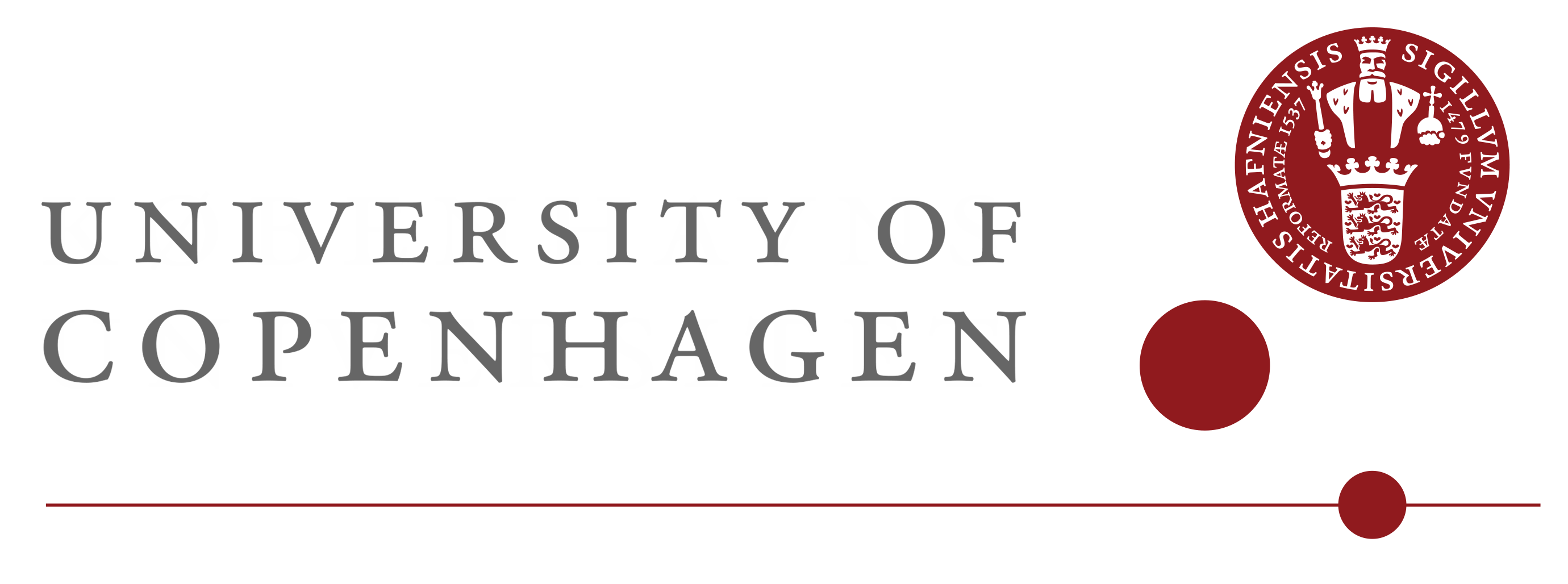 6